КАКИЕ ЗАПРЕТЫ, ОГРАНИЧЕНИЯ и ТРЕБОВАНИЯ ПРЕДУСМОТРЕНЫ
для муниципального служащего
ЗАПРЕТ
1
Заниматься предпринимательской деятельностью лично или через доверенных лиц
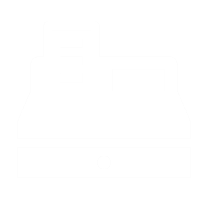 ВОЗМОЖНО
Выполнять иную оплачиваемую работу, если это не повлечет конфликт интересов.
О любой оплачиваемой работе необходимо уведомить представителя нанимателя до ее выполнения заблаговременно
2
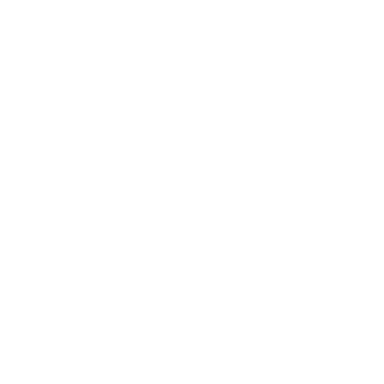 ЗАПРЕТ
5
Владеть ценными бумагами, если это приводит к конфликту интересов
(в этом случае их необходимо передать 
в доверительное управление)
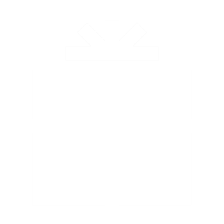 ЗАПРЕТ
Принимать в связи с исполнением должностных обязанностей подарки 
и иные вознаграждения 
(за исключением подарков, полученных в связи со служебными командировками, протокольными, иными официальными мероприятиями, о получении которых необходимо уведомить)
4
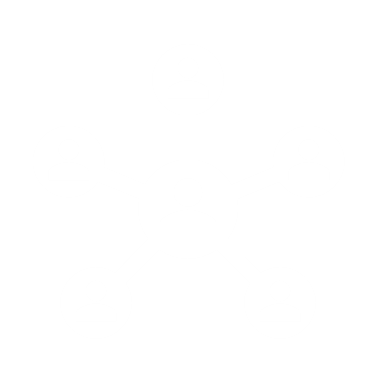 ОГРАНИЧЕНИЕ
Бывший муниципальный служащий 
в течение 2-х лет после увольнения не может свободно трудоустраиваться в организации, в отношении которых он осуществлял управленческие функции (для этого необходимо получить согласие комиссии по конфликту интересов)
3
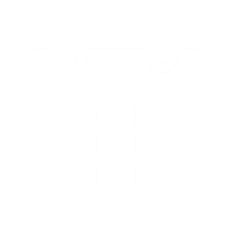 ЗАПРЕТ
6
Участвовать в управлении коммерческой или некоммерческой организацией 
(за исключением случаев, указанных в
п.3 ч. 1 ст. 14 ФЗ № 25-ФЗ от 02.03.2007)
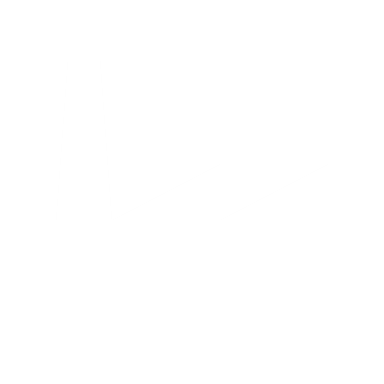 ЗАПРЕТ
7
Выезжать в связи с исполнением должностных обязанностей за пределы территории РФ за счет средств физических и юридических лиц
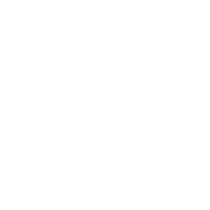 ЗАПРЕТ
Использовать в целях, не связанных 
с исполнением должностных обязанностей, средства материально-технического и иного обеспечения, 
а также передавать их другим лицам
8
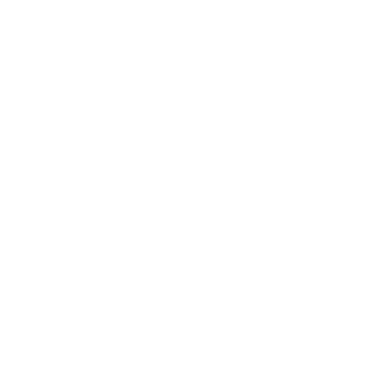 ОГРАНИЧЕНИЕ
Не допускается нахождение лиц на муниципальной службе  
в случаев их близкого родства (свойства) при непосредственной подчиненности (подконтрольности) одного из них другому
11
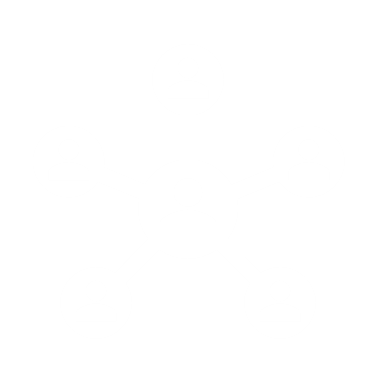 ЗАПРЕТ
10
Быть поверенным или представителем по делам третьих лиц в государственном органе (органе местного самоуправления)
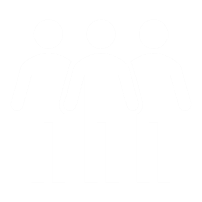 ОБЯЗАННОСТЬ
Сообщать представителю нанимателя 
о личной заинтересованности при исполнении должностных обязанностей, которая приводит/может привести к конфликту интересов 
Принимать меры по предотвращению такого конфликта
9
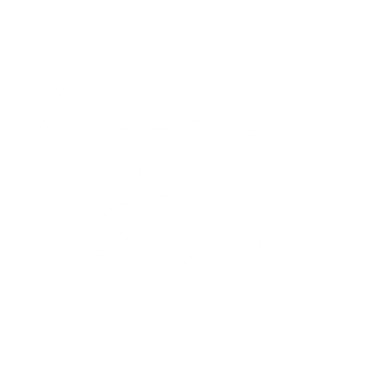